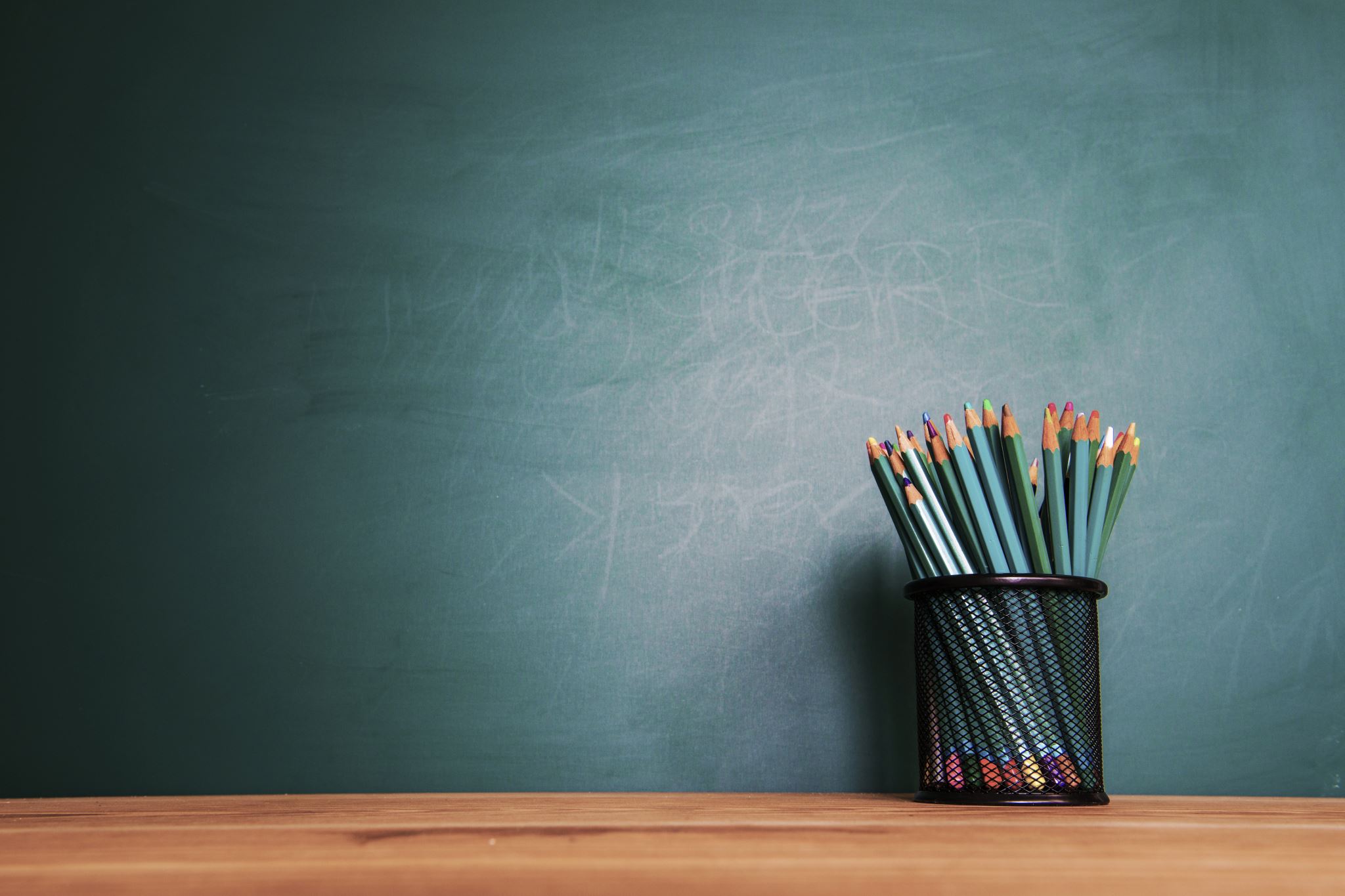 RUOTSIN MINIPRELIN LÄPIKÄYNTIÄ: kuullun ja luetun avovastaukset
KT21-RYHMÄT, HELMIKUU 2024
MINNA FABRITIUS
TÄSSÄ ESITYKSESSÄ KÄYDÄÄN LÄPI ERITYISESTI PRELIN KUULLUN- JA LUETUNYMMÄRTÄMISEN ”AVO”KYSYMYKSET
ELI NE, JOISSA VASTATAAN TAI MUOTOILLAAN VASTAUS
OMIN SANOIN.
NÄITÄ OLIVAT PRELIN KYSYMYKSET 
3.3, 6.3, 10.4, 11.1, 11.6 JA 11.7.
OTA ESIIN OMA PRELISUORITUKSESI LÄPIKÄYNTIÄ VARTEN.
Kohta 3.3: Tehtävän På kampusområdet (kuuntelu) ”Miksi mies ei ota lihaa?”
Oikea vastaus:
Open huomiot ja kommentit:
Hän haluaa laihtua/
pudottaa painoa 
(4p / 0p)
Aika moni mainitsi kasvissyönnin/vegaaniuden;
Mies EI kuitenkaan ole ryhtynyt kasvissyöjäksi (sana mainittiin kyllä, kun nainen kysyi asiasta, joten tarkkana!) vaan valitsee ruoaksi mieluiten jotain kevyttä, ilman lihaa, koska haluaa pudottaa painoa.
Pisteitä ei myöskään saanut esim. seuraavasta vastauksesta: ”Hän katsoo mitä syö.” (<- Liian yleisellä tasolla, ei selviä miksi ei ota juuri lihaa) 
Ei pisteitä myöskään: ”Hän haluaa syödä terveellisemmin”.
Kohta 6.3: Bastubadande (video): ”Miksi ensimmäinen sähkökiuas kehitettiin?”
Oikea vastaus:
Open huomiot ja kommentit:
Pisteytysmalli: (Teollisuusneuvoksen / villan rakennuttajan) rouva/vaimo/puoliso ei halunnut/viitsinyt/jaksanut
kantaa/raahata/tuoda puita/halkoja/sytykkeitä/klapeja sisälle/taloon/saunaan (toiseen kerrokseen). (4/0 p.)
tekijä on mainittava: vaimo / miehen vaimo / jonkun vaimo / nainen
naiset monikossa väärin
Tämä oli vaikea silloin yo-kokeessa ja nyt teillä! 
Monella oli jotain oikein, eli esim. ettei puita tarvinnut kantaa sisään. Kuitenkin pisteytys oli nyt ikävä kyllä raaka, eli tekijä oli mainittava, jotta pisteet sai.
Kannattaa yrittää katsoa video uudestaan ja koettaa bongata, missä kohtaa oikea vastaus tuli. Ei tosiaan ollut ihan helpoin kohta, mutta näitäkin on hyvä vielä harjoitella. 
Toivotaan mahdollisimman selkeää videotehtävää teille! Muista, että videon saat katsoa niin monta kertaa kuin haluat, siinä ei ole rajoituksia.
Tehtävä 10.4: Kollektivboende (luettu): ”Keitä mainittu asumismuoto kiinnostaa nykyisin ja miksi?”
Oikea vastaus:
Open huomiot ja kommentit:
Pisteytysmalli:
kaikenikäisiä ihmisiä (2/0 p.);
jakaminen (2/0 p.) ja vuokraaminen on suositumpaa kuin ennen (2/0 p.)
Moni oli saanut kohdan ”kaikenikäisiä ihmisiä”, hyvä!
Sen sijaan loput 2+2 pistettä jäivät monella saamatta.
Katso vielä ajatuksella, mistä vastaus löytyy
 Ihan tekstin lopusta – koeta ”hakea” vaikka välillä väkisin! Tämä kun oli tehtävän viimeinen kysymys, on todennäköistä, että vastaus löytyy tekstin loppupuolelta. Harjoittele vielä tätä ”vaikka väkisin” vastauksen etsimistä!
Tehtävä 11 ”Ungdomars frågor” (luettu) sisälsi useammanlaisia osatehtäviä.
Kohdassa 11.1: ”Mikä voi olla esteenä kysymysten vastaanottamiselle, ja mitä ehdotetaan ratkaisuksi?”
- Löytyi ihan tekstin alusta! Yllättävän moni ei ollut tätä bongannut. KÄY LÄPI NYT ITSE, mistä vastaus löytyy. MUISTA, että vastaus ensimmäiseen kysymykseen yleensä löytyy aika alusta! Yleensä on niin, että kysymykset etenevät samassa järjestyksessä kuin teksti.

- Pisteytysmalli (2/0p: "Mikä..." JA 2/0p: "Mitä...".)
Kysymyksiä voidaan ottaa vastaan vain tietty määrä päivässä. (2/0 p.) + Kysymyksen voi lähettää seuraavana päivänä. (2/0 p.)
Näitä kaksiosaisia kysymyksiä on lähes aina. Ole tarkkana!
Kohta 11.6: Käännä suomeksi
Open huomiot/kommentit:
det har börjat påverka mitt dagliga liv .

Se on alkanut vaikuttaa (2/0 p.) päivittäiseen/jokapäiväiseen elämääni (2/0 p.).
Tästä moni sai täydet, hyvä!
Näissä pitää olla ihan tarkkana. Joiltain puuttui esim. sana ”alkaa”, silloin ei saanut täysiä pisteitä. 
Suhtaudu näihin tosi tarkkoina käännöksinä, niin saat varmimmin pisteet!
Kohta 11.7: Käännä suomeksi:
Jag är väldigt rädd för vad framtiden för med sig.

Pisteytysmalli: 
Minua pelottaa hyvin paljon (2/0 p.), mitä tulevaisuus tuo tullessaan (2/0 p.).
Open huomiot / kommentit:

Sopisi myös sanatarkka käännös: Olen valtavan peloissani…

HUOM. Jotkut sekoittivat nyt framtid = tulevaisuus ja fritid = vapaa-aika! Paina mieleen, molemmat esiintyvät usein!
Tässä olivat nyt prelin avovastauskohdat.
Yhteenvetona:
- Muista vastaustekniikka: Vastaa juuri siihen, mitä kysytään, moniosaisissa ”Miten ja miksi…” muista vastata molempiin
- Käännöstä vaativissa kohdissa käännä niin tarkasti kuin pystyt.
- Tämän dokumentin lisäksi käy läpi myös muut prelipalaute- ja yleisiä huomioita/virheitä –dokumentit! Voit vielä saada hyvää oppia varsinaista yo-koetta varten, kun työskentelet ajatuksella! 
Tsemppiä!